„High level crisis management courses“
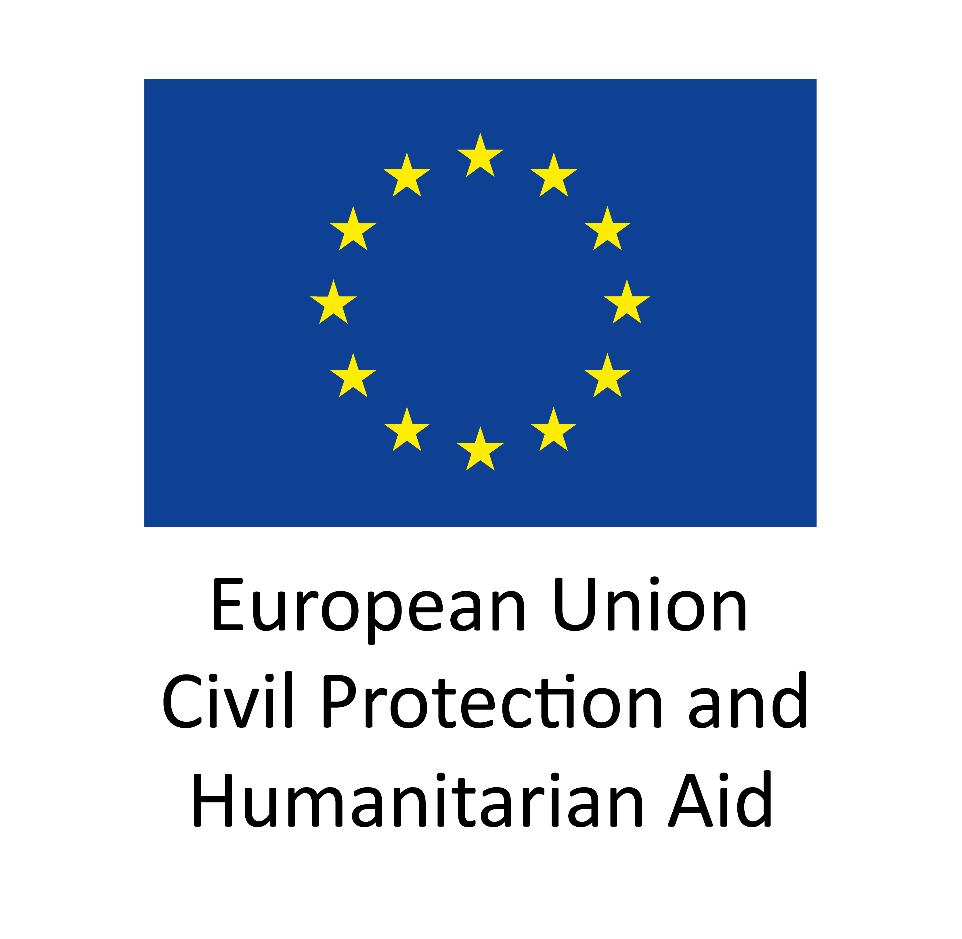 ESTONIAN RESCUE BOARD
2020
Basic project data
Project name: „High level crisis management courses“
Eligibility period:  01.09.2020 – 01.09.2021
Budget: 180 000 EUR (171 000 EUR – EU share and 9000 EUR – own share)
Main costs: Catering-accommodation, lecturers fees, technical platform, crisis stock boxes and course materials
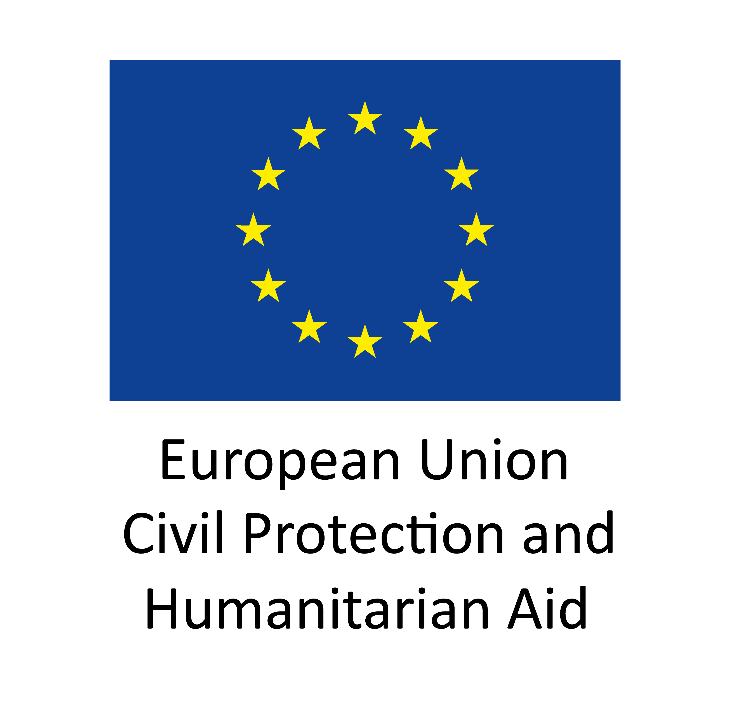 Description and background information
Description:  
 2 courses (in spring) with duration 3 days
50 participants per course + lecturers
Different learning modules and table top exercise
Reasons to implement project: 
 Establishment of a transnational coherent network to raise awareness of risk assessment and crisis management among target groups 
To practice cooperation between various stakeholders
To give knowledge to the Local Government key persons
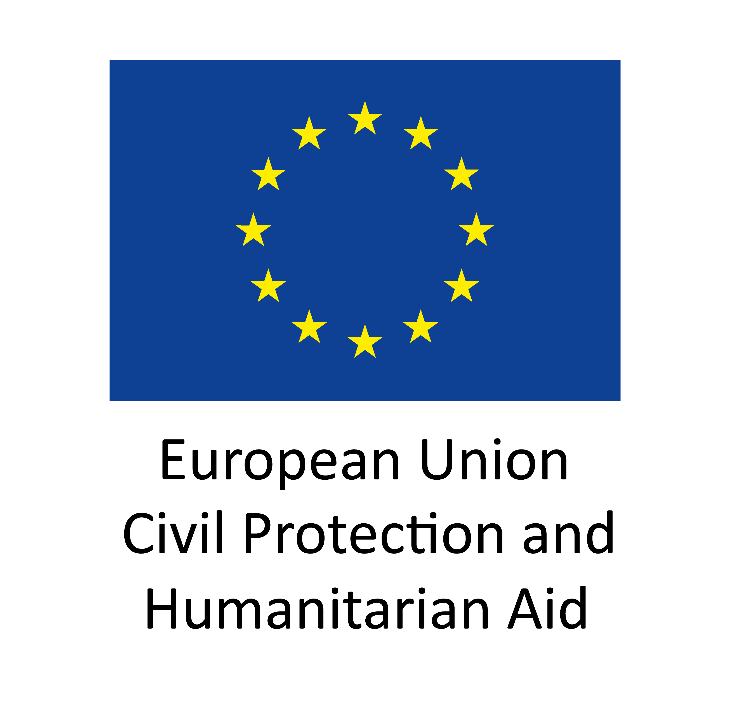 Expected outputs
Increased crisis preparedness capacity 
Better cooperation between different stakeholders 
Stronger crisis preparedness network
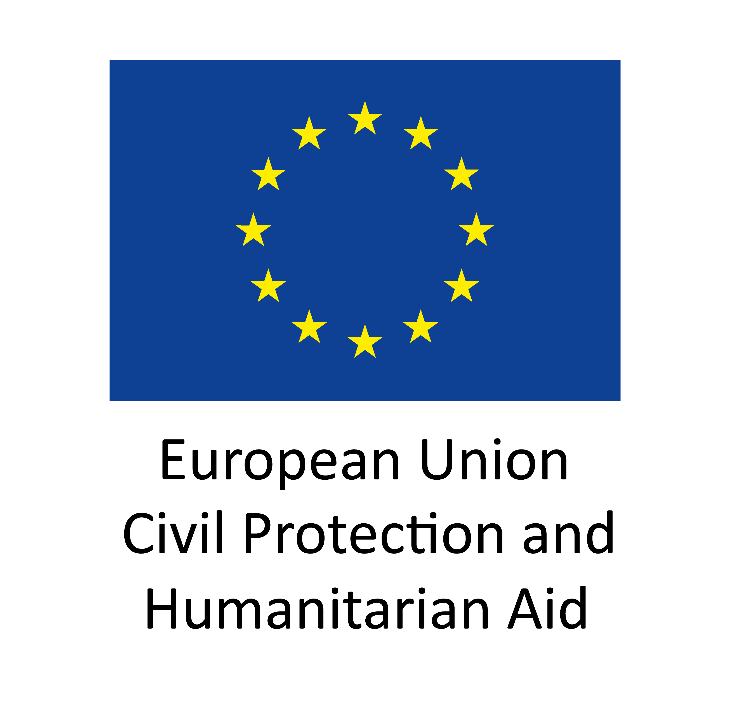 Main milestones and follow up
Preliminary phase:  (September 2020 – February 2021)
 Conducting course 1: (Spring 2021)
Summaries, analysis of results: (Spring 2021)
Conducting course 2: (Spring 2021)
Summaries, analysis of results: (June – July - August 2021)
Follow up activities:  in the future
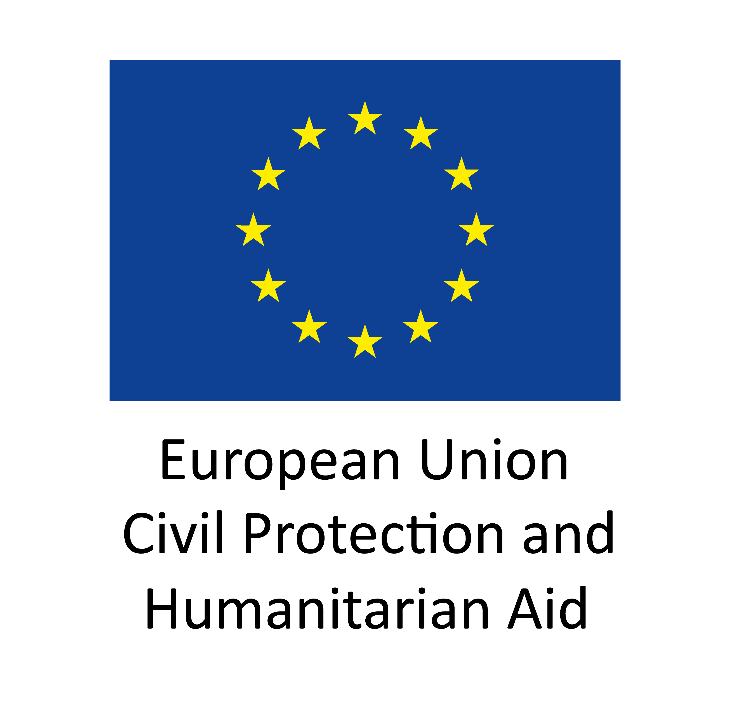